Introduction To Oracle
Lab Session
Introduction to Databases
A database is a collection of Data (Information).
Examples of databases, which we use in our daily life, is  an Attendance Register, Telephone Directory, Muster Rule. 

Database Management System(DBMS): 
A database management system is a collection of programs written to manage a database. That is, it acts as an interface between user and database.
ORACLE
Oracle is an Object-Relational Database Management System.
Tables Structures in DBs
A table is the data structure that holds data in a relational database.
A table is composed of rows and columns.
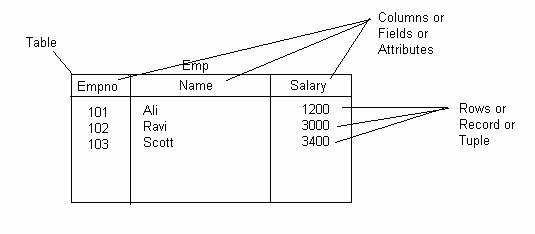 Designing Tables
Consider the following guidelines when designing your tables: 
Use descriptive names for tables, columns, indexes, and clusters. 
Document the meaning of each table and its columns with the COMMENT command. 
Normalize each table. 
Select the appropriate datatype for each column. 
Define columns that allow nulls last, to conserve storage space.
Datatypes
Before creating a Table you have to decide what type of data each column can contain. This is known as datatype.  Lets Discuss what datatypes are available in Oracle.
Datatypes
How to get start on ORACLE
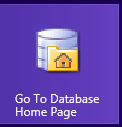 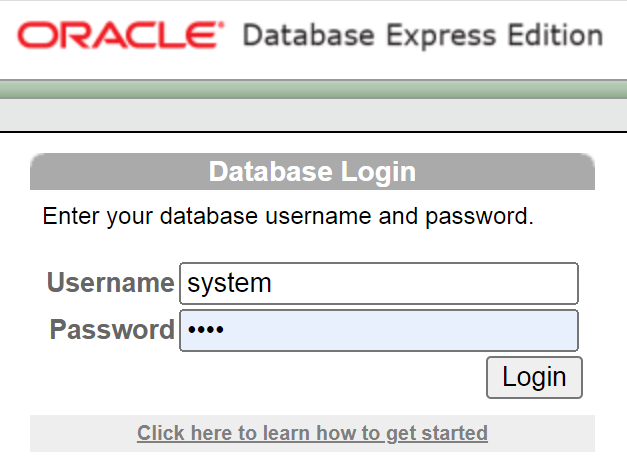 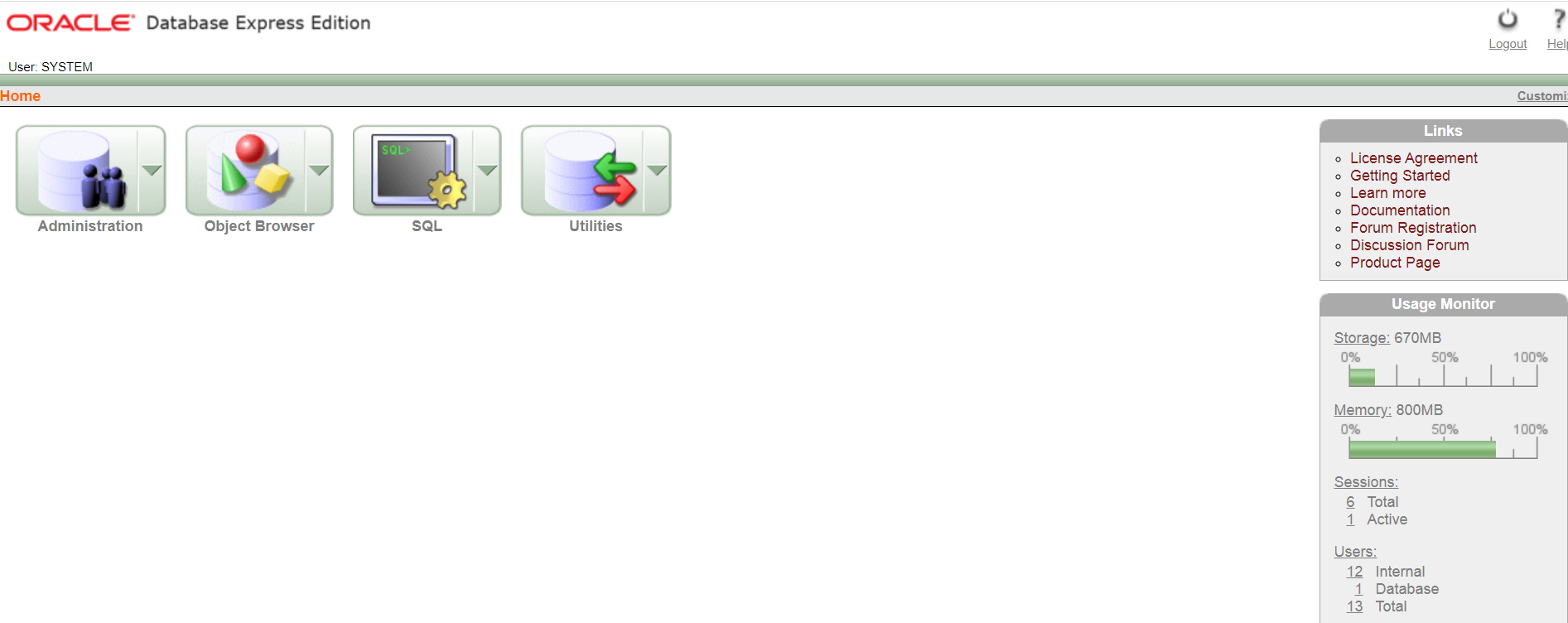 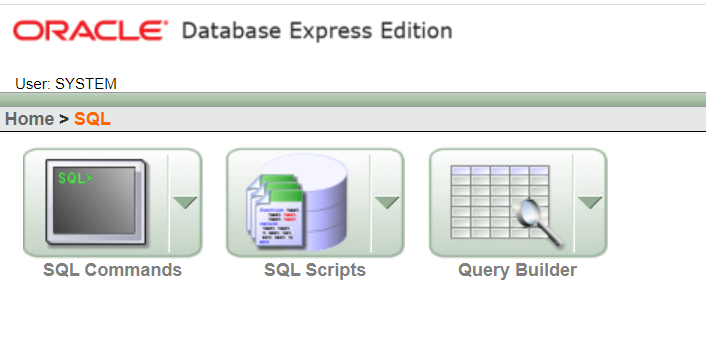 Creating a User
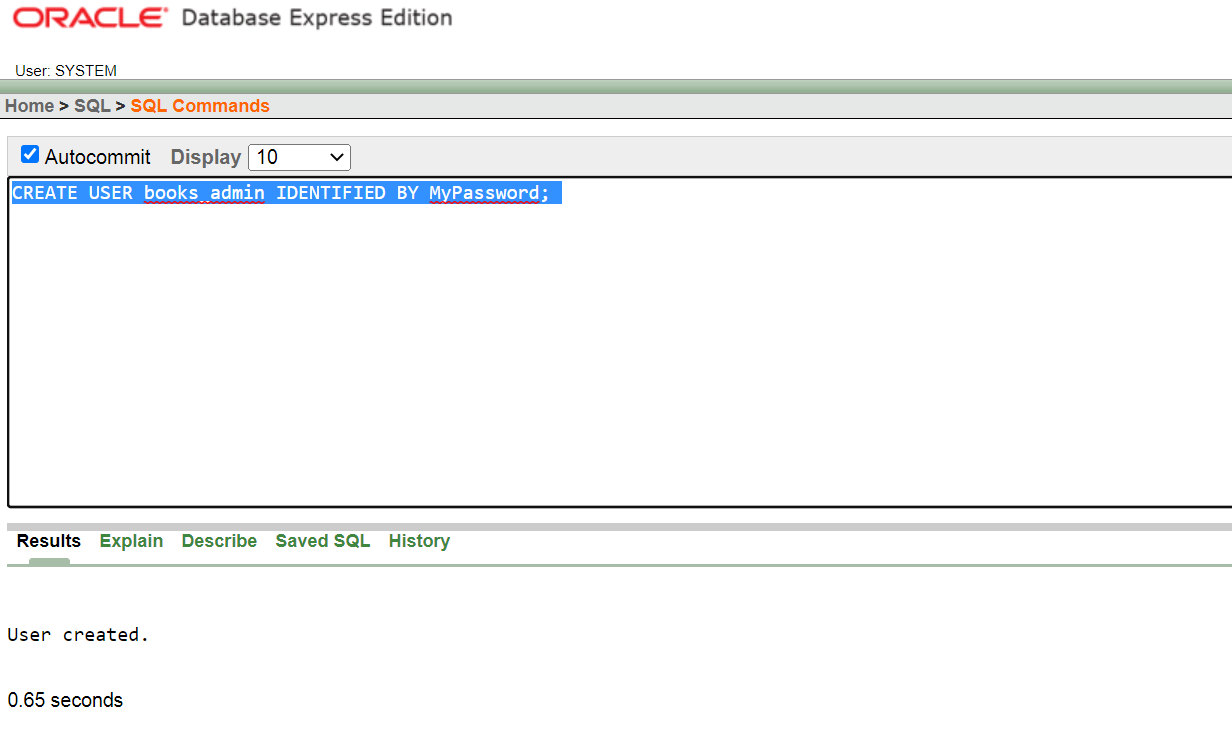 CREATE USER Samer IDENTIFIED BY s123;

Here we’re simply creating a Samer account that is IDENTIFIED or authenticated by the specified password.
[Speaker Notes: CREATE USER Samer IDENTIFIED BY s123;]
The GRANT Statement
With our new books_admin account created, we can now begin adding privileges to the account using the GRANT statement.

GRANT CONNECT TO books_admin;
GRANT CONNECT, RESOURCE, DBA TO books_admin;
The REVOKE Statement
Revoke CONNECT from books_admin;
Revoke CONNECT, RESOURCE, DBA from books_admin;
Grant/revoke Table Privileges
GRANT SELECT, INSERT, UPDATE, DELETE ON schema.books TO books_admin;

Revoke INSERT, UPDATE ON schema.books from books_admin;
Change User Password
alter user <user_name> identified by <new_password>
Lock Account
alter user <user_name> account lock;
Unlock Account
alter user <user_name> account unlock;
Basics SQL
Select username from dba_users;
Select user from dual;
Select table_name from user_tables;
Select sysdate from dual;
Select 5*(3+2) from dual;

هذا الــ dual  ممكن نستغله لإجراء عمليات حسابية، أو تعرف تاريخ اليوم.
Connect to HR and show its tables
First of all we have to reset its password and unlock the account:
Alter user hr identified by hr123;
Alter user hr account unlock;
Then, connect to hr:
Connect;
Enter-username : hr
Enter-Password : hr123
Then, display its tables:
Select table_name from user_tables;
SQL
SQL is a standard language for storing, manipulating and retrieving data in databases.
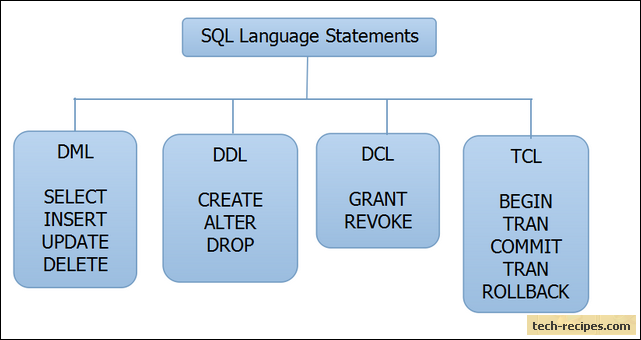 DDL
DDL is abbreviation of Data Definition Language. 
It is used to create and modify the structure of database objects in database.
CREATE – Creates objects in the database
ALTER – Alters objects of the database
DROP – Deletes objects of the database
TRUNCATE – Deletes all records from a table and resets table identity to initial value.
SQL CREATE TABLE Statement
The CREATE TABLE statement is used to create a new table in a database.

Simple Example:
CREATE TABLE Persons (    PersonID number(9,0),    LastName varchar(255),    FirstName varchar(255),    Address varchar(255),    City varchar(255) );
ملاحظة مهمة: أسماء الجداول و الحقول والمستخدمين هي  case sensitive
[Speaker Notes: CREATE TABLE Persons(PersonID number(9,0),LastName varchar(255),FirstName varchar(255),Address varchar(255),City varchar(255));]
SQL DROP TABLE Statement
The DROP TABLE statement is used to drop an existing table in a database.

DROP TABLE table_name;
SQL TRUNCATE TABLE
The TRUNCATE TABLE statement is used to delete the data inside a table, but not the table itself.

TRUNCATE TABLE table_name;
SQL ALTER TABLE Statement
The ALTER TABLE statement is used to delete ,add, or modify columns in an existing table.

The ALTER TABLE statement is also used to used to modify data type columns in an existing columns table.

The ALTER TABLE statement is also used to add and drop various constraints on an existing table.
Alter / Drop Columns
ALTER TABLE table_name DROP COLUMN column_name; 

ALTER TABLE table_name DROP (column_name1, column_name2);


Ex
ALTER TABLE Persons DROP COLUMN City;
ALTER TABLE Persons DROP (FirstName, LastName);
[Speaker Notes: ALTER TABLE Persons DROP COLUMN City;
ALTER TABLE Persons DROP (FirstName, LastName);]
Alter / Add Column
ALTER TABLE table_name ADD column_name column_definition;

ALTER TABLE table_name ADD (column_name1 column1_definition,
  column_name2 column2_definition);

Ex:
ALTER TABLE Persons ADD Email varchar(255);
ALTER TABLE Persons ADD (FirstName varchar(255), LastName varchar(255));
[Speaker Notes: ALTER TABLE Persons ADD Email varchar(255);
ALTER TABLE Persons ADD (FirstName varchar(255), LastName varchar(255));]
Alter / Rename tables and columns
ALTER TABLE table_name RENAME TO new_table_name;

ALTER TABLE table_name RENAME COLUMN column_name  TO new_column_name;

Ex:
ALTER TABLE Persons RENAME TO Persons1;
ALTER TABLE Persons1 RENAME COLUMN PersonID  TO ID;
[Speaker Notes: ALTER TABLE Persons RENAME TO Persons1;
ALTER TABLE Persons1 RENAME COLUMN PersonID  TO ID;]
Alter / Change Datatype